ارزشیابی/تاییدکردنتعیین برنامه‌ی پایش کیفیت اختصاصی
کنگره‌ی ارتقای کییفت؛ سی و یکم فروردین 1392
حسن بیات؛ دانش آموخته‌ی علوم آزمایشگاهی
ارزشیابی روش
3
طراحی کیفیت
تضمین کیفیت
بازطراحی کیفیت
بهبود کیفیت
معیار‌های کیفیت
فرآیندهای کیفیت
ارزیابی کیفیت
پایش کیفیت
ارزشیابی یعنی برآورد انحراف:

نتایجی که تولید خواهیم کرد چقدر با مقدار واقعی اختلاف خواهد داشت؟
 آیا این مقدار انحراف به اندازه‌‌ای هست که به کاربرد جواب آسیب بزند یا نه؟
وستگارد:
در آزمایشگاه باید ارزشیابی روش فرآیندی ضابطه‌مند باشد.
‌راه‌های مشخص برای:
جمع‌آوری اطلاعات
واکاوی اطلاعات
داوری
نیازمند دانستن الزامات کیفیت است که به طور عینی مشخص کند یک آزمایش چقدر باید خوب باشد.
6
مراجع تعیین خطای مجاز:
CLIA
http://www.westgard.com/clia.htm
European Recommendations for Biologic Goals for Imprecision and Inaccuracy
http://www.westgard.com/biodatabase1.htm
RCPA Quality requirements
http://www.westgard.com/rcpa-australasian-quality-requirements.htm
Rililbak – German Guidelines for Quality
???
گام‌های ارزشیابی روش:
خطی بودن؛ گستره‌ی قابل گزارش
نوسان؛ تکرارپذیری
نامیزانی
مداخله‌گرها و بازیافت
مرز تشخیص
CLIA
ضروری
در صورت نیاز
گام‌های ارزشیابی روش:
√
خطی بودن روش؛ گستره‌ی قابل گزارش
نوسان؛ تکرارپذیری
نامیزانی
مداخله‌گرها و بازیافت
مرز تشخیص
ویژگی‌های مربوط به اعتمادپذیری
آیا دست‌کم 95% از داده‌های ما درون محدوده‌ی مجاز است؟
پیش‌نویس FDA برای کیفیت گلوکومترها:
99% درون TEa
انواع خطا:
اتفاقی
بررسی تکرارپذیری
سامانمند (منظم)
مقایسه با روش مقیاس
ثابت
نسبی
بررسی تکرارپذیری:
علت‌های خطای تصادفی: 
پی‌‌پت کردن
زمانبندی
هم زدن
تشکیل حباب
نور
دمای پیرامون
تغییر کاربر
روش های دستی: تفاوت در تکنیک کارکنان
دستگاه های اتوماتیک: نبود یکدستی، ناپایداری دستگاه و شرایط واکنش
بررسی خطای تصادفی
طول ارزیابی: درون دوری، درون روزی، روز به روز یا بین روزی
زمینه: سرم، پلاسما، ادرار، CSF، مایع سروزی
تعداد سطح‌ها
تعداد سنجش: دست‌کم 20تا
نوع نمونه: استاندارد، کنترل تجاری، نمونه‌های بیماران
عواملی که باید در نظر گرفت:
برآورد خطای ما قابل اطمینان باشد
محاسبه ها:
تکرار سنجش یک ماده:




نمونه‌های دوتایی بیماران:
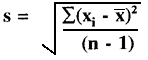 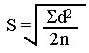 CV = (S/X )100
داوری:
کوتاه مدت (یک دوره یا یک روزه): پیش درآمد؛ بهترین اجرای یک روش 
CV < ¼ ATE
تکرارپذیری بلند مدت: بررسی اصلی تکرارپذیری
CV < 1/3 ATE
بررسی نامیزانی
جواب‌های تباد‌ل‌پذیر
روش به روش - آزمایشگاه به آزمایشگاه - در طول زمان
چرا باید «میزان» باشیم؟
ژانت ب. کریزمن (مدیر ارشد اجرایی AACC):
«امسال سال پرکاری برای هماهنگ سازی بوده است... تلاش برای این که نتایج آزمایشگاهی در سراسر جهان قابل مقایسه باشند صرفنظر از این که در کجا، کی و با چه روشی انجام شده اند»
شماره ی اکتبر 2013 (آبان 92) CLN
ویژگی های روش مقیاس:
رسیدن رد آن به یک روش و/یا ماده‌ی مرجع
ردیاب‌پذیر بودن؛ TRACEABILTY
عدم قطعیت؛ MEASURMENT UNCERTAINTY
خطای مجاز کل کوچکتر از روش موردارزیابی (پایش کیفیت بسیار سختگیرانه)
تبادل‌پذیری؛ COMMUTABILTY
رفتارش با نمونه‌ی موردمقایسه همسان با روش ما باشد
سلسله مراتب ردیابی‌پذیری روش‌های روزمره به یک روش مرجع
پیشنهاد Tietz در 1977؛ پذیرفته و ارائه شده به وسیله‌ی ISO
ماده‌ی مرجع اولیه
عدم قطعیت کامل
با واحد SI
روش مرجع اولیه
عدم قطعیعت
ماده‌ی مرجع ثانویه
- زمینه همانند نمونه
روش انتخابی
کالیبراتور روزمره
جواب بیمار
نمونه‌ی بیمار
روش روزمره
PRM: کریستال کورتیزول؛ بررسی شیمیایی برای ناخالصی
NIST SRM 92
ماده‌ی مرجع اولیه
عدم قطعیت کامل
با واحد SI
کالیبراتور اولیه: فرآورده‌ی کورتیزول با خلوص معین، مثلا 0.998 و CI 95% برابر 0.001±
کورتیزول
روش مرجع اولیه
ID-GC-MS
یک مجموعه سرم انسانی تکی ساخت IRMM
ERM-DA451/IFCC
ماده‌ی مرجع ثانویه
- زمینه همانند نمونه
تبادل‌پذیر با روش انتخابی مورد نظر
روش انتخابی
کالیبراتور روزمره
تبادل‌پذیر با روش روش روزمره
روش روزمره
ERM-DA471K for cystatin C 
…commutable for … Siemens N Latex cystatin C Test Kit run on a BN ProSpec (Siemens Healthcare Diagnostics), the Sentinel CH assay run on an Architect c16000 (Abbott Laboratories), and the Gentian cystatin C immunoassay performed on an Architect ci8200
تا 2012 حدود 30 آنالیت ردیابی‌پذیر به واحدهای SI
JCTLM
الکترولیت‌ها، متابولیت‌ها، استروئیدهای و هورمون‌های تیروئیدی
IVD Directive EC 98/79/2003
ERM-DA470K: پروتئین‌های سرم
ISO-15189
نتیجه‌ها باید به طور جهانی قابل مقایسه باشند و این نیازمند ردیابی‌پذیری مترولوژیک و گزارش کردن عدم قطعیت است
The commutability of ERM-DA471/IFCC for use with additional manufacturer’s measurement procedures is being evaluated
مشکل با هورمون‌های پروتئینی
عواملی که باید در نظر گرفت:
تبادل‌پذیری نمونه؛ نمونه‌ی بیماران
سطح‌های تصمیم‌گیری 
تعداد نمونه: دست کم 40  نمونه‌ی بیمار در گستره‌ی با اهمیت از نظر بالینی
دست کم در طول 5 روز کاری؛ در طول 20 روز بهتر است
به صورت دوتایی با هر دو روش
کیفیت نمونه مهمتر است از تعداد: اگر سطح نمونه‌ها در تمام گستره‌ی مهم بالینی گسترده باشد، 20 نمونه‌ هم کافی است 
اگر اساس سنجش فرق می‌کند، باید 100 تا 200 نمونه استفاده شود تا اثر مداخله‌گرها بررسی شود.
محاسبه‌ها:
اطمینان از کافی بودن تعداد داده ها برای برآورد خطا

محاسبه و برآورد خطا
کوچک: کلسیم، سدیم، پتاسیم

بزرگ: گلوکز، تریگلیسرید، HCG
بازه‌ی سنجش:
محاسبه ها؛ 1) بازه ی سنجش کوچک است:
اطمینان پذیری


محاسبه‌ی نامیزانی
آزمون t-studeint
حساب کردن اختلاف میانگین ها
محاسبه ها؛ 1) بازه ی سنجش کوچک است:
اطمینان پذیری با آزمون t
Bias = Y - X
Sdif = √ (£ (d – Bias)2/ (N – 1)
t = Bias * (N / √ Sdif)
پیدا کردن t بحرانی برای احتمال مورد نظر از جدول توزیع t
"معنی"ش چیه؟
اگر t بزرگتر است از t بحرانی: اختلاف معنی‌دار است
پیش‌نویس FDA برای کیفیت گلوکومترها:
99% درون TEa
حداکثر اختلاف 20%
محاسبه ها؛ 1) بازه ی سنجش کوچک است:
مرز نتیجه‌ی اختلافدار؛LER 
(Limit of Erroneous Result)
اطمینان پذیری  با آزمون t
اطمینان از کافی بودن تعداد داده ها برای برآورد خطا

محاسبه و برآورد خطا
نمودار اختلاف
0
Bias = Y - X
Y-X
Sdif = √ (£ (d – Bias)/ (N – 1)
t = Bias * (N / √ Sdif)
X
Bias = Y - X
پیدا کردن t بحرانی برای احتمال مورد نظر از جدول توزیع t
%Bias = (B / X) * 100
"معنی"ش چیه؟
اگر t بزرگتر است از t بحرانی: اختلاف معنی‌دار است
t test:
Sdif = ((£(y-x) – bias))/(n-1))^1/2
t = bias / (sdif / n^1/2)
t > t-crit ?

محاسبه ی نامیزانی

Bias = Y – X
%Bias = (B / X) * 100
مثال: سنجش T3
تعداد نمونه: 40
میانگین روش مرجع: 1.65 pg/L
میانگین آزمایشگاه فلان: 1.7  pg/L
t = 1.2          t-crit0.95 = 1.7
آیا با احتمال 95% اختلاف قابل اطمینان است؟
خیر
بین دو دستگاه اختلاف وجود ندارد؛ روش مورد بررسی میزان است:
Bias = 0
محاسبه ها؛ بازه ی سنجش کوچک است:
مثال: سنجش هموگلوبین
تعداد نمونه: 45
میانگین روش مرجع: 14.60 g/dL؛        میانگین آزمایشگاه فلان: 14.75 meq/L
t = 4.2          t-crit0.95 = 1.7
آیا اختلاف قابل اطمینان است؟
بلی

Bias = 14.75 – 14.6 = 0.15 meq/L
 Bias = (0.15/ 14.6) * 100 = 1%
محاسبه ها؛ بازه ی سنجش کوچک است:
برآورد قابل اطمنیان «اختلاف»
داوری: آیا این مقدار نامیزانی مهم است؟
محاسبه ها؛ 2) بازه‌ی سنجش وسیع است:
معادله‌ی بازگشت
(Regression)
ممکن است نامیزانی در سراسر بازه‌ یکسان نباشد؛
هرسطح تصمیم‌گیری جداگانه بررسی شود؛
برای هر سطح دست کم 40 نمونه؟
راه ساده‌تر؟
محاسبه ها؛ 2) بازه ی سنجش وسیع است:
Y؛ روش مورد ارزشیابی
؛ روش مرجع (مقیاس)X
محاسبه ها؛ 2) بازه ی سنجش وسیع است:
اطمینان پذیری



محاسبه ی نامیزانی
r =[ NΣXY - (ΣX)(ΣY) / Sqrt([NΣX2 - (ΣX)2][NΣY2 - (ΣY)2])] ضریب همبستگی:
r2 > 0.975
استفاده از معادله ی بازگشت خطی ساده
Simple Linear Regression
B = (NΣXY - (ΣX)(ΣY)) / (NΣX2 - (ΣX)2)A = (ΣY - b(ΣX)) / N
r2 > 0.975
همبستگی خوب
خط حداقل مجذورها
Y = A + BX
Y
A: نمایانگر خطای سامانمند ثابت
                                   Constant SE = A

B: نمایانگر خطای سامانمند نسبی
                                       Proportional SE = B-1
تفسیر معادله‌ی خط بازگشتY = A + BX
A = 0
B = 1
Y = X
Y
X
فقط خطای سامانمند ثابت
A ≠ 0
B = 1
Y = A + BX
Y
Y = -5 + X
CE =
A = -5
PE = B - 1
= 1 – 1 = 0
0
X
-5
فقط خطای سامانمند نسبی
A = 0
B ≠ 1
Y = A + BX
Y
Y = 0.8X
CE = 0
PE = 0.8 - 1
= -0.2
= -20%
X
خطای سامانمند ثابت و نسبی
A ≠ 0
B ≠ 1
SE
CE
PE
Y = A + BX
Y = -5 + 0.8X
CE
SE
PE
CE = -5
PE = 0.8 - 1
= -20%
Xc2
Xc1
خطای سامانمند ثابت و نسبی
A ≠ 0
B ≠ 1
Y = A + BX
Glucose:
Y = 8 + 0.9X
CE = 8 mg/dL
PE = 0.9-1 = -0.1
413
SE = -8%
188
SE = -6%
98
SE = -2%
35
SE = +17%
450
Xc =30
Xc = 200
Xc =100
چرا برای بازه‌ی وسیع نباید از آزمون t استفاده کرد؟
خطای سامانمند ثابت و نسبی
A ≠ 0
B ≠ 1
Bias = 17.5%
470
Y = A + BX
Glucose:
Y = -10 + 1.2X
CE = -10 mg/dL
PE = 0.2
230
Bias = 15%
Bias = 10%
110
Bias = 0%
50
26
Bias = -13%
30
50
200
400
100
پرسش:
اگر r2 < 0.975 شد چه؟
همبستگی ضعیف
r2 = 0.65
نباید از معادله‌ی این خط برای محاسبه‌ی نامیزانی استفاده کرد.
Y؛ روش مورد ارزشیابی
50
10
5
10
20
؛ روش مرجع (مقیاس)X
چرا r2 < 0.975 ؟
نوسان بالای نتایج
r2 > 0.975
r2 < 0.975
r2 < 0.975
Y
Y
X
X
چرا r2 < 0.975 ؟
انباشته بودن نتایج
r2 = 0.764
r2 = 0.986
r2 = 0.990
r2 : Range/SD
Y
Y
X
X
پرسش؟
نه!
=> r2 < 0.975
r2 < 0.975
آیا به این معنی است که روش ما اول غیرقابل قبول بود و با ادامه‌ی بررسی قابل قبول ‌شد ؟
یعنی حالا برآورد ما قابل اطمینان است!
پراکندگلی زیاد
انباشتگی
مهم: r2 > 0.975 دلیل میزان بودن روش نیست؛ حتا r2 = 1 !
r2 = 0.8
r2 = 0.999
r2 = 0.983
Y = 15 + 1.1 X
Y = 1 + 1.02 X
Y
Y
Y100 = 125
Bias = 25%
Y100 = 103
Bias = 3%
Y50 = 70
Bias = 40%
Y50 = 52
Bias = 4%
X
X
اگر ادامه‌ی بررسی و افزایش نمونه‌ها ممکن نبود؟
دسته‌بندی داده‌ها و آزمون t جداگانه برای هر سطح تصمیم‌گیری
میانگین داده‌ها نزدیک به سطح تصمیم‌گیری؟ آزمون t میانگین و محدود کردن داوری به پیرامون میانگین
شرایط دیگر:
خطی بودن

***
شرایط دیگر:
خطی بودن
داده‌ی پرت
***
شرایط دیگر:
خطی بودن
داده‌ی پرت
***
شرایط دیگر:
خطی بودن
داده‌ی پرت
داده‌ی تاثیرگذار
TSH
0.77
r2 = 0.99
Y = 1.03X
3
20
4
1
2
5
محاسبه‌ی نامیزانی
r2 > 0.975
برآورد «نامیزانی» از معادله‌ی خط بازگشت "قابل اطمینان" است. 

 

YC = A + BXC
Y = A + BX
محاسبه‌ی نامیزانی؛ مثال
r2 = 0.98 ;  Y = -5 + 1.05X
Y50 = -5 + 1.05 * 50 = 47.5
Bias50 = 47.5 – 50 = -2.5
%Bias50 = (2.5/50) * 100 = 5%

 Y100 = -5 + 1.05 * 100 = 100
%Bias100 = (0/100) * 100 = 0%

Y200 = -5 + 1.05* 200 = 205
%Bias200 = (5/200) * 100 = 2.5%
سنجش گلوکز
محاسبه‌ی نامیزانی؛ مثال
سنجش کورتیزول
یادآوری: سنجش هموگلوبین
تعداد نمونه: 45
میانگین روش مرجع: 14.60 g/dL؛        میانگین آزمایشگاه فلان: 14.75 meq/L
t cal > t crit
Y150 = 158;  %B = 5.3% 
Y240 = 366 ;  %B = 4.6%
Average Bias = 5%
برآورد قابل اطمنیان «اختلاف»
برآورد قابل اطمنیان «اختلاف»
داوری: آیا این مقدار نامیزانی مهم است؟
داوری: آیا این مقدار نامیزانی مهم است؟
داوری
حساب کردن خطای کل سنجش:
TAE = B + 2CV
مقایسه با خطای کل مجاز:
TAE < ATE ?
حساب کردن عیار سیگما:
SM = (ATE – B) / CV
داوری
پرسش؟
حساب کردن خطای کل سنجش:
TAE = B + 2CV
مقایسه با خطای کل مجاز:
TAE < ATE ?
حساب کردن عیار سیگما:
SM = (ATE – B) / CV
CLIA: ATE Hb = 7%
ATE Cort. = 25%
چرا حساب کردن عیار سیگما؟
پذیرفته
3
5
2
با کیفیت؛ خوب
پذیرفته
11
6.7
3
با کیفیت؛ خوب
چرا عیار سیگما؟
N = 6;
1:3s/2of3:2s/R4s/3:1s/6x
Ped = 73%; Pfr = 7%
خوب
3
سرمرزی
SQC به تنهایی کافی نیست!
خوبتر تر تر ...
N = 1; 1:3s
Ped = 100%; Pfr = 0%
SQC به تنهایی کافی است.
خوب
کلاس جهانی
6.7
می‌توان با Ped = 90% تولید بیش از 99% جواب درست را تضمین کرد!
عیار سیگما Six metrics
3sigma
7sigma
1s
5s
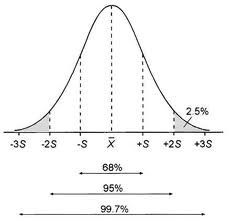 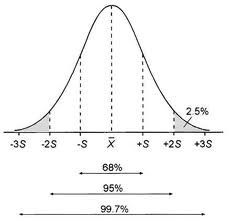 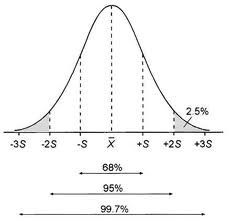 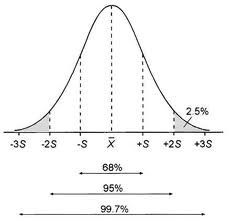 عیار سیگما Six metrics
3sigma
7sigma
CV2 = 3.5CV1
CV2 = 1.5CV1
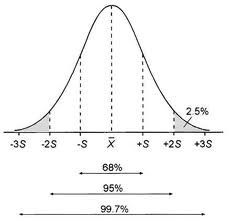 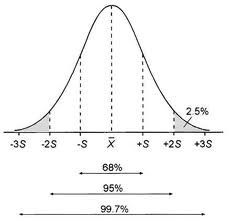 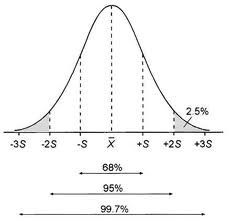 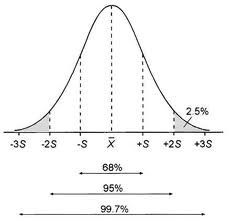 مثال:
میانگین و نوسان نمره‌های مستمر یک ماه اول سال سه دانش‌آموز:
19±1 ; 15±1.5 ; 12±3
 قبولی در آخر سال: 10
عیار سیگما Six metrics
کدام یک حاشیه‌ی اطمینان بیشتری دارد؟
قبولی کدامیک مطمئن‌تر است؟
مراقبت از کدام یک آسان‌تر است؟
3sigma
7sigma
مرز هشدار افت نمره برای هر دانش‌آموز:
6؛ 5؛ 4؛ 3
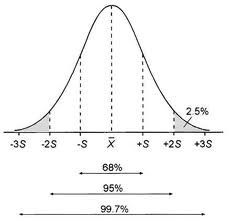 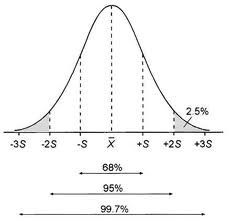 تناوب بررسی؟
تعداد افت نمره برای اقدام؟
احتیاط‌های پیشگیرانه‌ی مناسب هر دانش‌آموز:
حداقل؛ متوسط؛ شدید
عیار سیگما Six metrics
TE = B + 2CV

SM = (TEa – B) / CV
}
TE
هدف
پرسش!
57
+ TEa
- TEa
حاشیه‌ی امنیت و "درخطربودن" کیفیت
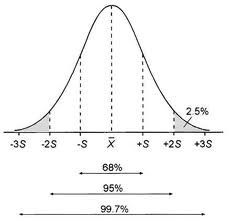 حفظ کیفیت کدام یک از این روش‌ها مراقبت (یعنی هزینه و زحمت) بیشتری نیاز دارد؟
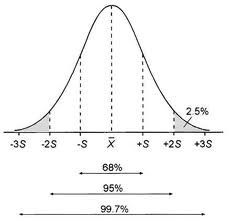 1:2s/1:3s/2:2s/R4s/4:1s/8x
مراقبت از کیفیت کدام روش کم‌دردسرتر است؟
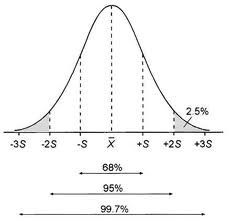 SM
Msafe
2
طراحی برنامه‌ی پایش کیفیت
58
پایش کیفیت:
گذاشتن سد سر راه خطرهای خراب شدن کار
گذاشتن زنگ هشدار
پایش کیفیت آماری SQC
خراب شدن کارکرد: افزایش نامیزانی
59
- TEa
+ TEa
هدف
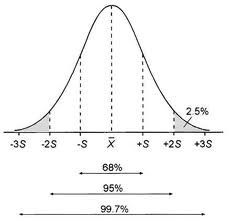 2
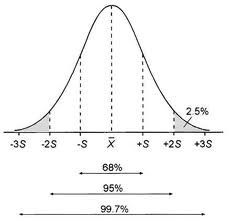 SM = 3
SM = 4
خراب شدن کارکرد: افزایش نوسان
60
- TEa
+ TEa
هدف
SM = 2
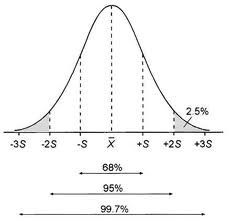 TE
SM = 2.5
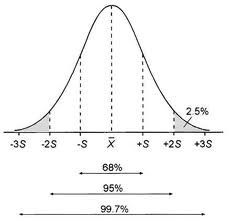 TE
SM = 5
TE
61
پاییدن خوبیت روش
مثال: سنجش TSH
TEa = 20%
آسانی نگهداری خوبیت
ناپذیرفته
62
جاده‌ی TSH
پاییدن خوبیت روش
3.8 سیگما
مثال: سنجش TSH
TEa = 20%
2.1 سیگما
آسانی نگهداری خوبیت
6.5 سیگما
اصلا کیفیت ندارد که بخواهیم پایش کنیم!
1.75 سیگما
ناپذیرفته
8.5 سیگما
20% -
20% +
63
پاییدن خوبیت روش
آسانی نگهداری خوبیت
ناپذیرفته
64
پاییدن خوبیت روش با گذاشتن زنگ
اجزای زنگ آماری:
ماده کنترل
مرزهای پذیرش/رد
معیارهای تفسیر
65
پاییدن خوبیت روش با گذاشتن زنگ
ویژگی‌های یک زنگ هشدار ایدآل:

1) هرگاه اشکالی رخ داد زنگ بزند؛ احتمال خطایابی آن 100% باشد
				Ped = 100%

2) وقتی اشکالی در کار نیست هرگز زنگ نزند؛ احتمال هشدار کاذب آن 0% باشد
           Pfr = 0%
نداریم!
66
پاییدن خوبیت روش
ویژگی‌های یک زنگ هشدار عملی:

			Ped ≥ 90%

 Pfr ≤ 5%
نمودار کارآیی توان‌ 
Power Function Graph
67
68
69
CLSI C24-A3. Statistical Quality Control for Quantitative Measurement Procedures. 2006
70
SM
4
3
5
6
Hb A1C:  ATE = 7% ; B = 0% ; CV= 1.1%
SM = 6.4
CLSI C24-A3.
71
B = 2% ; CV= 1.4%
SM = 3.6
4
3
1.65
5
6
Hb A1C:  ATE = 7% ; B = 0% ; CV= 1.1%
SM = 6.4
CLSI C24-A3.
72
B = 2% ; CV= 1.4%
SM = 3.6
4
3
1.65
5
6
TSH:  ATE = 20% ; B = 10% ; CV= 8%
SM = 1.3
CLSI C24-A3.
73
4
3
1.65
5
6
TSH:  ATE = 20% ; B = 5% ; CV= 7%
SM = 2.2
CLSI C24-A3.
74
B = 5% ; CV= 5.5%
SM = 2.7
4
3
1.65
5
6
75
تهیه‌ی برنامه‌ی پایش کیفیت با توجه به توان خطایابی معیار انتخاب شده
برنامه‌ی پایش کیفیت:
ایجاد توازن بین بخش آماری و غیرآماری
پایش کیفیت:
پیشگیری از خرابی
زنگ هشدار آماری برای خطر باقیمانده
TSH:  ATE = 20% ; B = 5% ; CV= 6%
SM = 2.5
CLSI C24-A3.
76
B = 5% ; CV= 5.5%
SM = 2.7
B = 2% ; CV= 4%
SM = 4.5
4
3
1.65
5
6
روند تهیه‌ی برنامه‌ی پایش کیفیت:
77
Ped ?
راهکار HI-Ped
را برگزینید
≥ 90%
راهکار Mod-Ped
را برگزینید
50 - 90%
راهکار Low-Ped
را برگزینید
< 50%
78
راهکار پایش کیفیت سنجش (AQCS)
Low-Ped 
<50%
Mod-Ped 
50%
Hi-Ped 
90%
هیچ قانون QC یکتایی که به کار همه‌ی روش‌ها بیاید وجود ندارد؛ حتا قانون وستگارد!
هزینه‌های پ ک آماری حداکثر کنید
هزینه‌های پ ک آماری حداکثر کنید
هزینه‌های پایش کیفیت آماری حداقل کنید
هزینه‌های پ ک غیرآماری حداکثر کنید
کارکرد روش را بهبود دهید
هزینه‌های پ ک غیرآماری حداکثر کنید
Doing Right QC Right!
پ ک را با توجه به پایداری روش مطلوب کنید
هزینه‌های پ ک غیرآماری حداقل کنید
پ ک با داده‌های بیماران را بیفزایید
کارکرد روش را بهبود دهید
کاربر مناسب بگمارید
مستند کردن سامانه‌ی پایش کیفیت کل: نوشتن برنامه‌ی پ ک
راهکار سرانگشتی وستگارد برای انتخاب AQCS بسته به کیفیت اجرا
79
6 سیگما:
N = 2
معیار: 3.5s یا 3.s
5 سیگما:
N = 2
معیار : 3s برای بالای 5 سیگما و 2.5s برای زیر 5 سیگما
4 سیگما:
N = 4
معیار : 2.5s یا «چندقانونی»؛ چندقانونی بهتر است و می‌توان از مزیت افزودن قانون "پس‌نگر" نیز بهره‌مند شد.
راهکار سرانگشتی وستگارد برای انتخاب AQCS بسته به کیفیت اجرا
80
زیر 4 سیگما:
حداکثر QC ممکن:
N=6; 1:3s/2ofs:2s/R4s/3:1s/6X; Pfr=6-7%
حداکثر نگهداری پیشگیرانه
بررسی‌های اختصاصی دستگاه و کارکرد
باتجربه‌ترین کارمند
چرا عیار سیگما؟
N = 6;
1:3s/2of3:2s/R4s/3:1s/6x
Ped = 73%; Pfr = 7%
خوب
3
سرمرزی
SQC به تنهایی کافی نیست!
خوبتر تر تر ...
N = 1; 1:3s
Ped = 100%; Pfr = 0%
SQC به تنهایی کافی است.
خوب
کلاس جهانی
6.7
می‌توان با Ped = 90% تولید بیش از 99% جواب درست را تضمین کرد!
توصیه‌ی Bio-Rad به مشتریانش برای پایش کیفیت  RIQC
کنفرانس AACC/ASCLS – آگوست 2013 (شهریور 92)


کیفیت بیش از 6 سیگما: 1 کنترل در روز
کیفیت 4 تا 6 سیگما: 2 کنترل در روز
کیفیت 3 تا 4 سیگما: 4 کنترل در روز
کیفیت کمتر از 3 سیگما: 9 کنترل در روز؛ نمونه‌های بیماران دوبار آزمایش شود و میانگین گرفته شود.
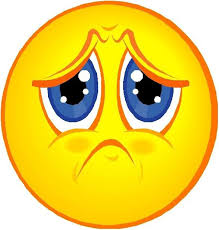 منابع:
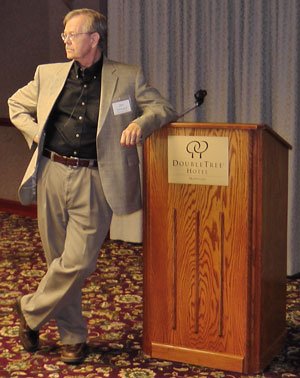 منبع:
منابع:
Basic Method Validation; 3rd edition; 2008
شاد باشید